Unit 12
REDOX
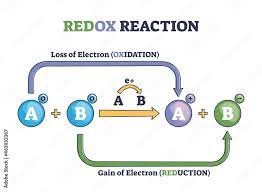 Oxidation and reduction reactions occur when 2 materials compete for electrons.
Oxidation  Loss of electrons
The oxidation # increases, or becomes more positive.
Reduction  Gain of electrons.
The oxidation # decreases or becomes more negative.
LEO says GER
Lose electrons oxidized.
Gain electrons reduced.
Oxidizing Agent 
Causes another substance to be oxidized (lose e-)
It does this by gaining electrons – it is reduced
Reducing Agent
Causes another substance to be reduced
(gain e-)
It does this by losing electrons – it is oxidized
The substance oxidized is always the reducing agent.
The substance reduced is always the oxidizing agent.
You must always include the oxidation # and the sign (+ or -) for all substances in this unit!!
The substance oxidized, reduced, the oxidizing agent and the reducing agent are always on the reactants side of the equation!
Steps for REDOX problems
1.  find oxidation #’s for each element in the equation.

2.  determine which oxidation #’s change and write half reactions (e- equations)

3.  label the substance oxidized (it is also the reducing agent) and the substance reduced  ( it is also the oxidizing agent).
To Balance the Reaction   (conservation of matter)
4.  multiply each half reaction by a coefficient which will make the number of electrons lost by one substance equal the number of electrons gained by the other substance.  
5.  Transfer the coefficients used to balance electrons back to the general equation.
6.  continue to balance by inspection – must balance both Mass and Charge!
Rules for assigning oxidation #’s
1.  Any free element has an oxidation # of 0.  (free elements are not combined with anything but themselves)  
2.  The oxidation number of a monatomic ion is equal to the charge on the ion.
3.  The sum of the oxidation #’s for all atoms in a neutral compound must equal 0.   The sum of the oxidation #’s in a polyatomic ion must equal the charge on the ion.
4.  Oxygen is always -2
Exceptions:  in peroxides (H2O2) it is -1
When combined with Fluorine it is +2

5.  Hydrogen is always +1
Exceptions:  When combined with a group 1 or 2 metal it is -1  (these are called metal hydrides)
Examples:  NaH    CaH2

6.  Group 1 metals are always +1.  Group 2 metals are always +2.  There are NO exceptions!
7.  Oxidation #’s for transition metals are determined by what they combine with.
8.  Non-metals:  Use the number at the top of the periodic table box.
EXCEPT when the nonmetal is part of a polyatomic ion – then determine the oxidation # based on the rest of the ion and it’s charge. Rules for assigning oxidation #’s
Recognizing REDOX reactions
Redox reactions are recognized by a change in oxidation # from reactant to product.  
EX:  Cu0 + Ag+1  Cu+2 + Ag0

Half Reactions:


Cu0 is________Ag+1 is __________
In an oxidation Half Reaction the electrons are products (on the right)
In a reduction Half Reaction the electrons are reactants (on the left)
Practice
Zn + HNO3  Zn(NO3)2 + NO2 + H2O

Half Reactions:



Oxidized_____   Oxidizing Agent______
Reduced_____  Reducing Agent_______
HNO3 + H2S  NO + S + H2O

Half Reactions:



Oxidized_____   Oxidizing Agent______
Reduced_____  Reducing Agent_______
Balancing Redox - Examples
Mg + HCl  MgCl2 + H2





Half Reactions:
Zn + HNO3  Zn(NO3)2 + NO2 + H2O





Half Reactions:
HNO3 + H2S  NO + S + H2O





Half Reactions:
KMnO4 + HCl  KCl + MnCl2 + H2O + Cl2







Half Reactions:
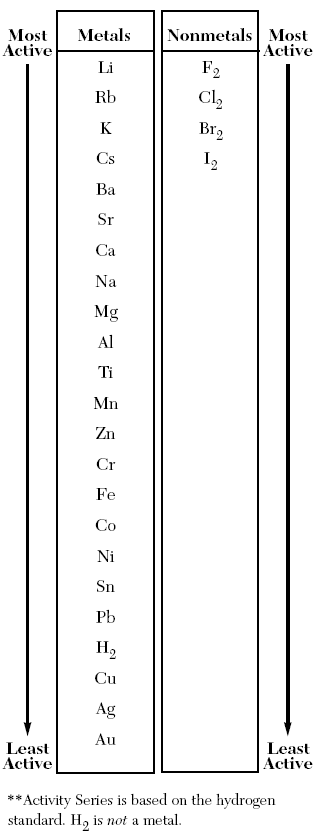 The neutral element must be above the ion on table J.
For a reaction to be spontaneous
Examples
Cu + Pb 
Zn+2 + Mg 
Zn+2 + H2 
Cl2 + 2Br- 
I2  + Br- 
Fe + PbCl2 
Cu + HCl 
Al + CaCO3 
Electrochemical Cells
Produce electricity from a chemical reaction (it is a battery)
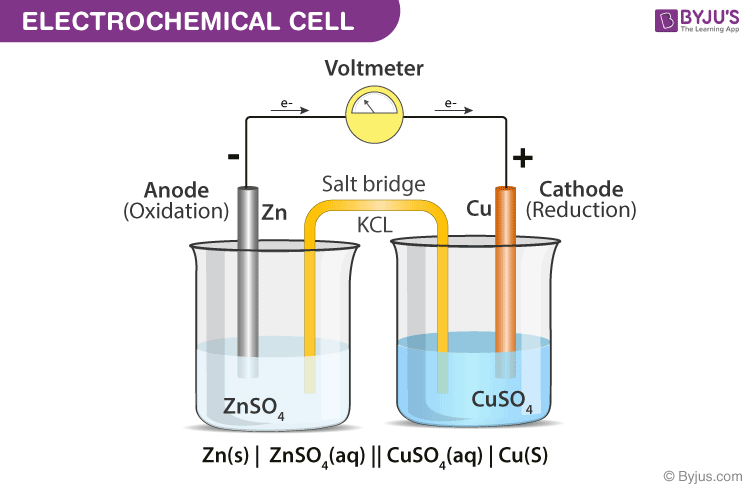 How it works!
1.When the connection is complete, electrons flow from the anode (Zn) to the cathode (Cu) 
Red Cat / An Ox
The cathode is the site of reduction 
Gain e- reduced ( lower on Table J)
The anode is the site of oxidation  
Lose e- oxidized (higher on Table J)
When e- flow through a wire = electricity
2. The cathode (Cu) becomes negatively charged and attracts + ions from the solution. 
The + ions gain excess e- from the electrode.   They are Reduced!
Cu+2 + 2e- Cu0
As these ions gain e- they become neutral (0 charge) and are no longer soluble.
They adhere to the electrode which increases in mass.
3.  The anode loses e- and becomes + charged.   The + ions are soluble so the anode gets smaller.
4.  A salt bridge must connect the 2 chambers to allow movement of + ions toward the cathode
5.  When the system reaches equilibrium, the electrical potential is 0  the battery is dead!
Electrolytic Cells (Electrolysis)
Reactions which do not occur spontaneously can be forced to happen by supplying electric current (energy)
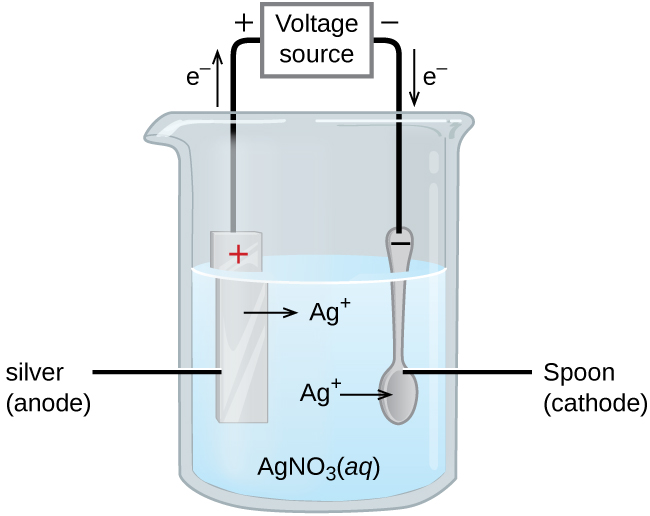 How it works
Battery pushes e- from the negative terminal to one electrode ( it becomes negatively charged) 
2.  The positive terminal of the battery pulls e- away from the other electrode (leaving it positively charged)  
	This is oxidation  so this is the 	anode.
3.  At the negative (-) electrode,  e- from the battery are gained by the + ions in solution.  
This is reduction so this is the cathode.
Electrolysis of Water
Electrochemical VS Electrolytic
Electrochemical 
Produces electrical energy from chemical
It IS a battery
Anode is - , Cathode is +
Electrolytic
Requires electrical energy to produce a chemical reaction
It REQUIRES a battery
Anode is +, Cathode is -
For BOTH electrochemical and electrolytic 
Reduction occurs at the cathode – it increases in mass
Oxidation occurs at the anode – it decreases in mass.